Klausurseminar Bansin 2025
FG Vakuumtechnik – Übersicht Betrieb, Vakuumsysteme und Pläne VE

Torsten Bräuer
J. Ahmels, M. Braun, P. Icke, A. Ott, D. Rademann, M. Schweitzer, H. Steindorf, R. Steinwehr, H. Viebke, J.-P. Weller
Bansin, 02-07-2025
1
Klausurseminar Bansin 2025 – FG Vakuumtechnik
Übersicht Betrieb, Vakuumsysteme und Pläne VE		T. Bräuer
Konditionierung, QMS und Regeneration CVP			R. Steinwehr
Gaseinlass, Entwicklung					H. Viebke



Übersicht Betrieb, Vakuumsysteme und Pläne VE

Überblick Ergebnisse in OP 2.2 + 2.3
Verfügbarkeit der Vakuumsysteme, Ausfälle in OP 2.2 + 2.3
Allg. Anforderungen aus geändertem OP-Regime ( 2 x OP in Folge, je 3 Tage pro OP-Woche )
Personal
Projekte in MP 2.4 und folgenden MPs
Bansin, 02-07-2025
2
Überblick Ergebnisse in OP 2.2 + 2.3
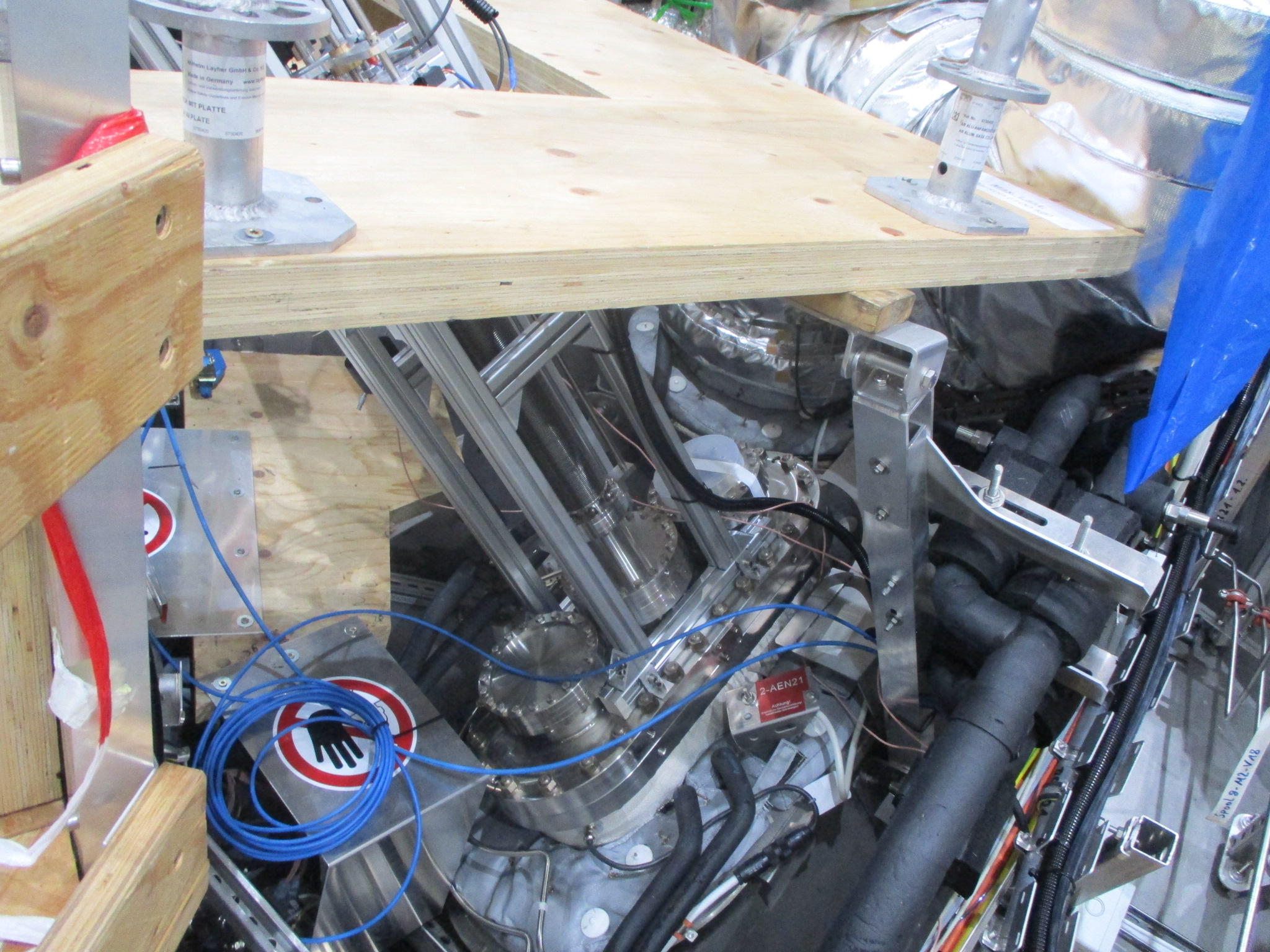 Abpumpen der Gefäße bei Inbetriebnahme:	Start Anpumpen: 30.01.2024

Evakuieren wie geplant
PV:	#  1 x großes Leck -> Drängen auf konsequente QAAP Abarbeitung
#  Leck an Glimmerfenster ADB51 mehrfach -> SK 6428
KV:	wie vorhergesehen; 1 x Wechsel Penningröhre unter Vakuum 
ZV:	durchgelaufen -> Unbeabsichtigte Lecks bei Montage sofort erkannt
	1 x Regelspule (Modul5) zeigt anormales Verhalten, insbesondere beim Ausheizen und hohen Feldstärken


Einschränkungen
Beschränkung auf Druckdifferenz zwischen beiden Gefäßen < 100 mbar 
Thomson-Streuung 02.02.2024: PG 300 mbar Ar, AG 250 mbar N2
Raman		 22.03.2024:  PG 100 mbar N2, AG 0 mbar
Ausfall ECB90-Kühlung (Harzkügelchen)
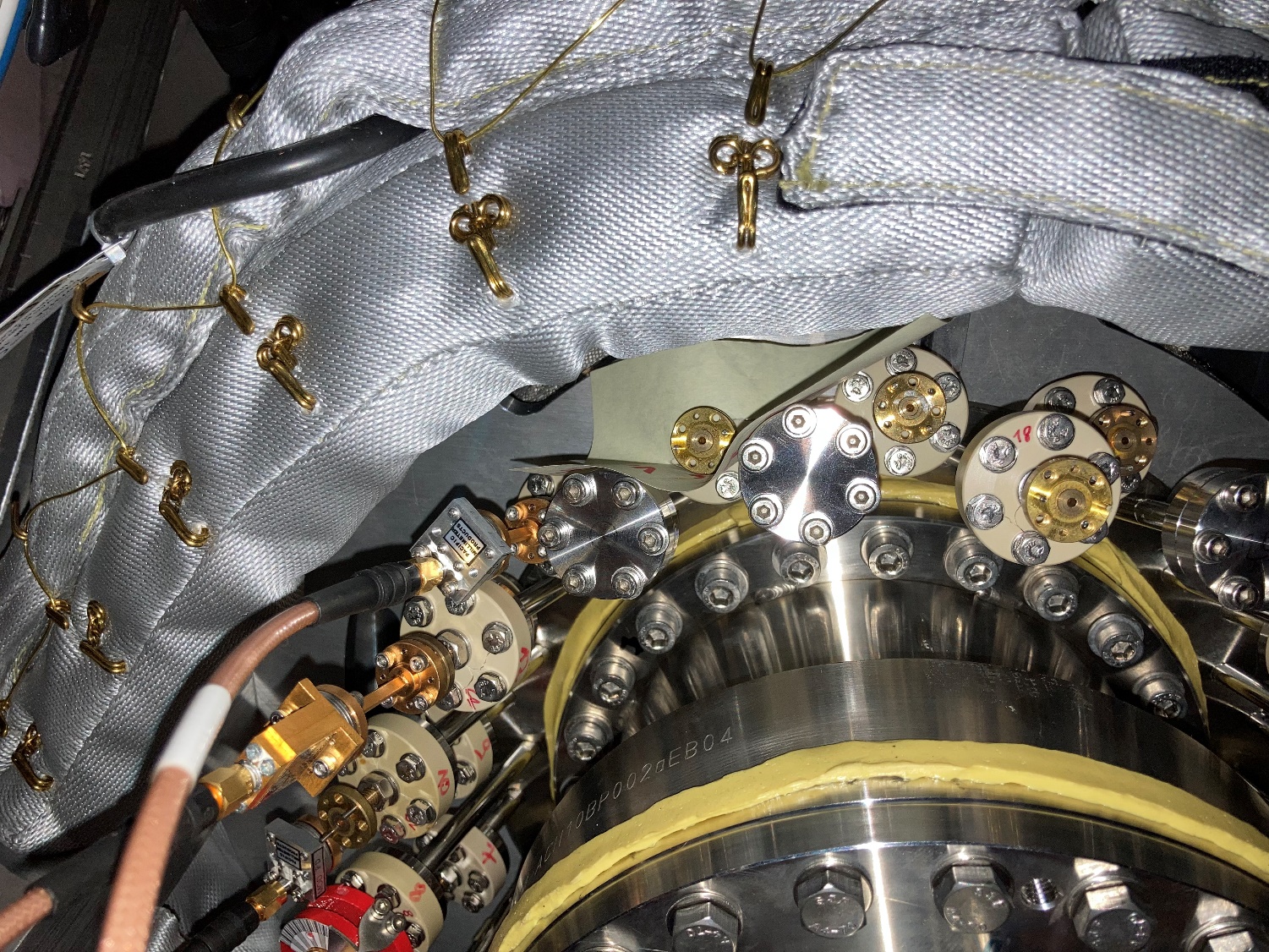 Bansin, 02-07-2025
3
Überblick Ergebnisse in OP 2.2 + 2.3
Ausheizen – Vergleich mit früheren OPs
Mittlerer Druck im Plasmagefäß
Restgasextraktion im Verlauf des Ausheizens
3 Tage
Bansin, 02-07-2025
4
Überblick Ergebnisse in OP 2.2 + 2.3
Ausheizen
nach ca. 72h(3d) nach Erreichen T=150°C ist H2O-Peak um ca. eine Größenordnung gefallen
Bansin, 02-07-2025
5
Überblick Ergebnisse in OP 2.2 + 2.3
Konditionierung

Glimmen – Reinigung	-> siehe R. Steinwehr
He:	ca. 7 h; 	relativ schnell stabil
H2:	ca. 25 h;	unruhig
Ergebnis:	Glimmen vor dem Ausheizen nicht sinnvoll
	Dauer H2-Glimmen sollte nicht zu kurz gewählt werden
		insbesondere wenn in MP 2.4 alle Elektroden ersetzt werden


Borieren			-> siehe R. Steinwehr
3 x in OP 2.2 und 2 x in OP 2.3
ca. 52,2 l B2H6 pro Borier-Tag
Keine Hinweis der Experimentleitung auf unzureichenden Borschicht
Borieren auf Wochentag hat Organisation einfacher gemacht
Rekrutierung der Mannschaft
Flexibilität in kurzfristiger Terminfestlegung
Bansin, 02-07-2025
6
Überblick Ergebnisse in OP 2.2 + 2.3
Regeneration Kryopumpen		-> siehe R. Steinwehr

Abpumpdauer: ca. 1½ bis 2h
Freitag Vormittag – organisatorisch unkompliziert
Kritischen Grenzwert für H2-Pumpen noch nicht erreicht – auch bei massivem Pelletinjektorbetrieb
Brücken der SIF(Medienabsperrung) ist problematisch – Druckanstiegsüberwachung durch VE wenig sensitiv
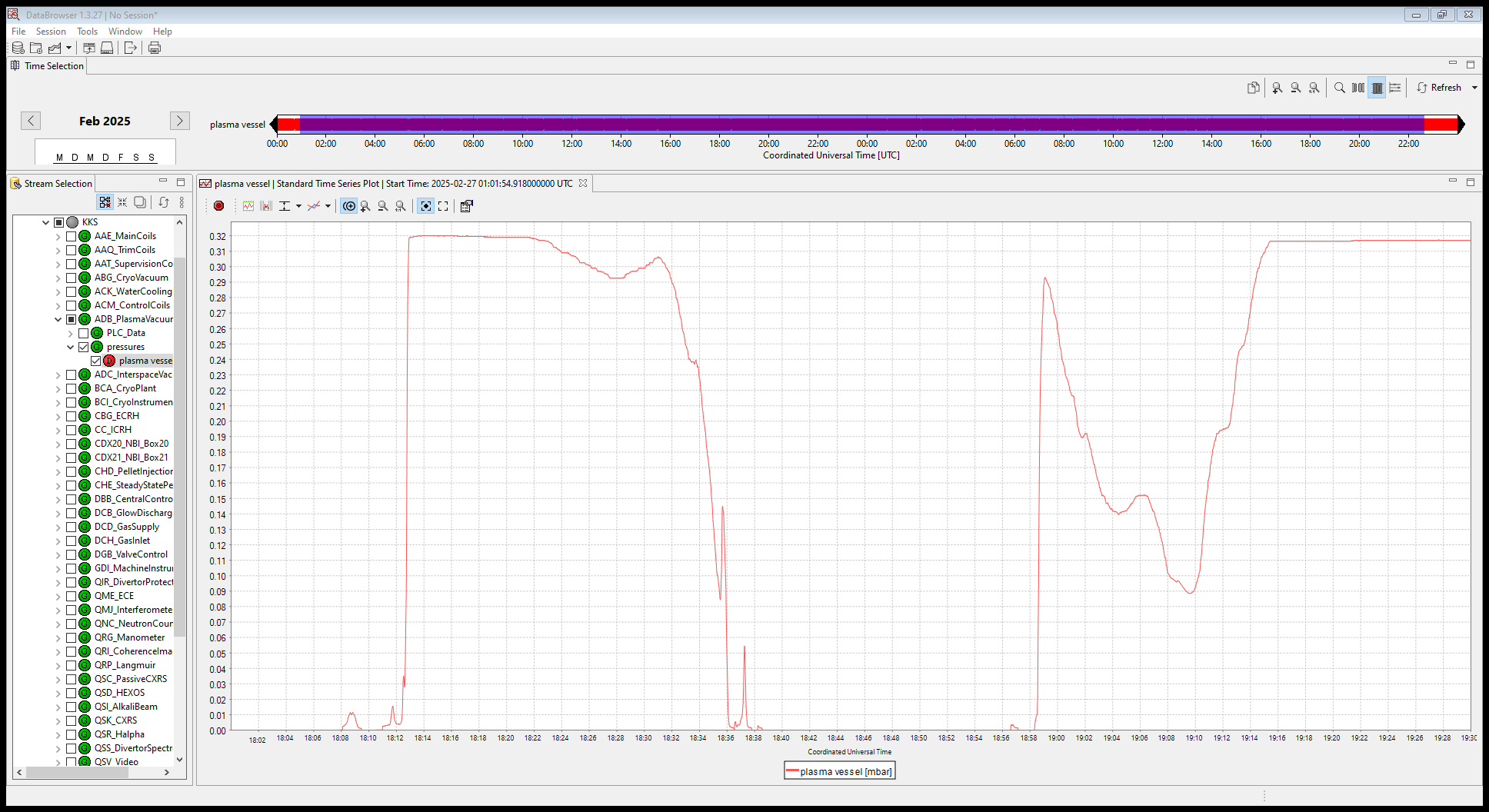 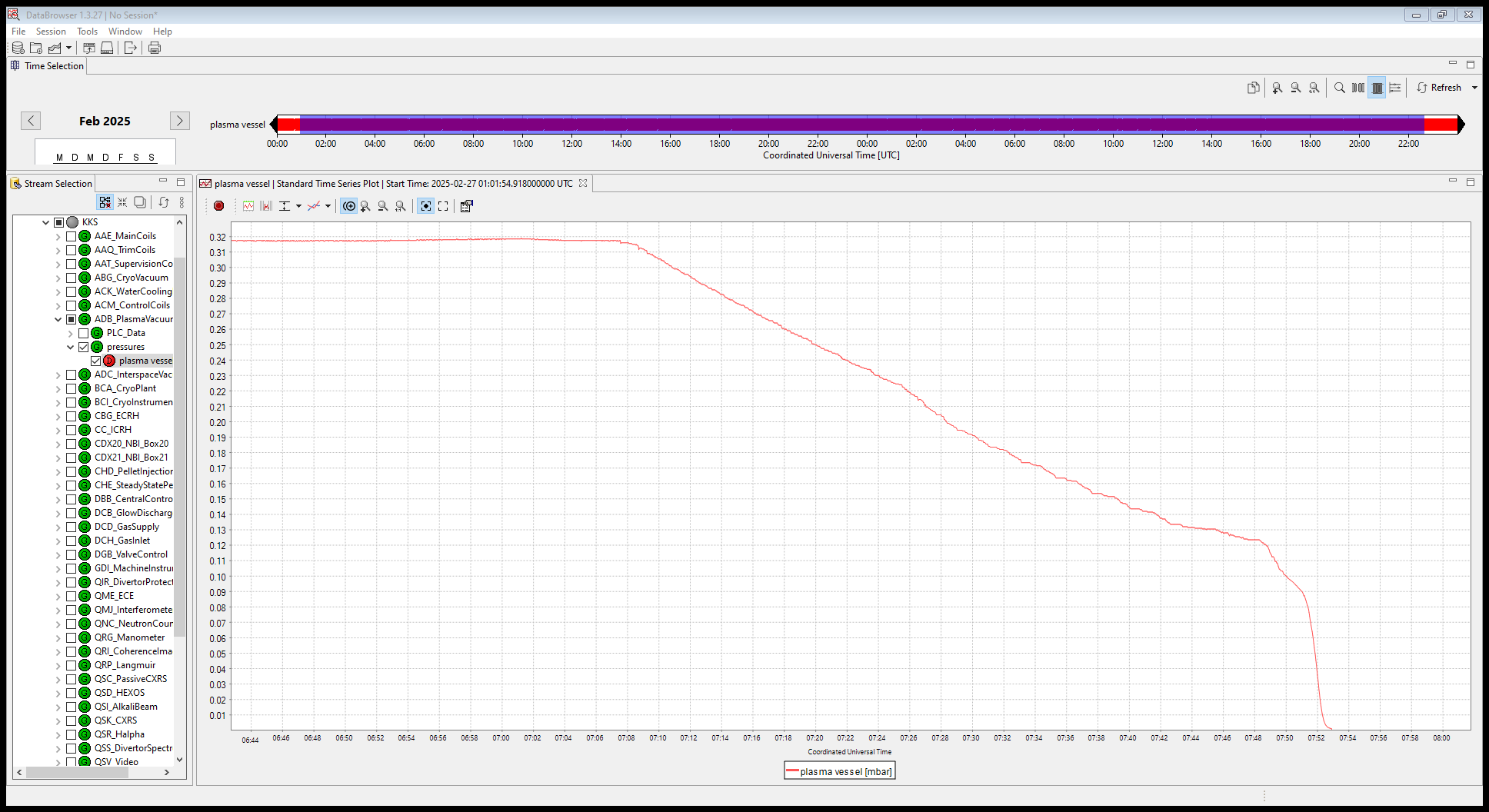 Bansin, 02-07-2025
7
Verfügbarkeit der Vakuumsysteme, Ausfälle in OP 2.2 + 2.3
TMPs
Zustandsdiagnose (Schwingungsmessung) Jan 2025:	-> 1 x TMP Soforttausch, 6  x TMP Ausbau in Wartungsphase, Rest TMP 							     unauffällig -> Lagerwechsel in MP in TH 
						-> Beschaffung Diagnosetool wäre hilfreich
2 x Controller TMP ausgefallen (Jan +Jun 2025) -> Ersatz nötig
Controller für TMP nicht mehr reparierbar; kann nur noch neue Gen. gekauft werden (ca. 1 Monat)
Ersatz-Vorhalt: je 1 x TMP oben bzw. unten -> z.Z. vernünftiger Kompromiss
Vorpumpen
DSPs
1 x Austausch KVS-DSP -> Reparatur beim Hersteller;    1 x Austausch PVS-DSP in MP 2.4 zwingend nötig
Ersatz-Vorhalt: 1 x DSP DiBo, 1 x DSP PVS, 3 x DSP KVS, 2 x DSP ZVS
Roots-Pumpen
2 x Roots-KVS Lagerschaden -> 1 x Neukauf, 1 x Reparatur
Ersatz-Vorhalt: 1 x Roots-PVs, 1 x Roots-KVS
Ölwechsel an Vorpumpen wie „Standard“, d.h. keine Auffälligkeiten
CL-Pumpstände
ohne Auffälligkeiten; -> Wartung der CL-Pumpstände in MP
Ersatz-Vorhalt: 1 x CL-Pumpstand
Bansin, 02-07-2025
8
Verfügbarkeit der Vakuumsysteme, Ausfälle in OP 2.2 + 2.3
Sensorik
HV-Sensoren (IKR70)
Zünden nach Wiedereintritt ins HV teilw. schwierig -> Reinigen in MP (alle)
8(20) Stk Ausfall Steuergeräte (insbesondere nach Havarie-Abschaltung der Stromversorgung) -> Reparatur z.Z. noch möglich
Beschaffung Nachfolgegeneration an Sensor und Steuergerät erfolgt sukzessive
Ersatz-Vorhalt: Sensoren, Steuergeräte, Reparatur-Kit

RPT100/RPT200 (ca. 150 Sensoren im Einsatz)
Ausfall und Ersatz in OP 2.2 + 2.3: 1 x Sensor RPT100 + 1 x RPT200
Neubeschaffung: RPT 100 kein Ersatz mehr möglich, RPT200 nicht im Magn. Feld einsetzbar
-> Wechsel auf neue Sensorgeneration in den nächsten MP

Steuerungs-, Rechen- und Bus-Elektronik
Überschaubare Anzahl von Ausfällen
Bei Hallenzugang Reparierbar/Austauschbar
Keine Beschränkung Experimentbetrieb
Ersatz-Vorhalt: div. Buskomponenten, Simatic-CPU
Bansin, 02-07-2025
9
Allg. Anforderungen aus geändertem OP-Regime
Anpumpen: 30.01.2024 – Fluten: 23.07.2025	-> 1 ½ Jahre Rufbereitschaft
OP 2.2 = 17 Wo + OP 2.3 = 17 Wo:     ->     Di + Mi + Do = Exp ;  
	es verbleiben: 	Mo + Fr    für Wartung und Instandhaltung/Reparatur
	Freitags:	Borieren, Glimmen, Regeneration CVP, Raman Kalib., … 
		Gaseinlasstests, Test IR-Kameras, Magnettests, …

Wartungsarbeiten:		realisierbar, z.Z. keine Einschränkungen
Instandsetzungsarbeiten:	grenzwertig, z.Z. keine Einschränkungen
			größere Reparaturen könnten/werden Auswirkungen haben
Abbau Gleitzeitguthaben:	teilw. nicht mehr konfliktfrei
Bansin, 02-07-2025
10
Personal
Abgänge:		O. Volzke (2024), H. Dutz (2024), perspektivisch D. Rademann
Neubesetzungen:	R. Steinwehr (Jun. 2024), A. Ott (Dez. 2024), 1 x Stellenausschreibung läuft
Weiterbildung:	Allg. Vakuumtechnik:	Steinwehr, Ott, Weller
		QMS:			Steinwehr, Schweitzer
Gesamtsituation:
	Personalstärke: 	z.Z. adäquat zur Aufgabe von Dev/VE
			bei Übernahme von Mantiss neue Situation
			Realisierung von Projekten Ausbau/Umbau/Erweiterung nicht adäquat möglich
	Know-How-Übergabe:	im Fluss
	Qualifizierungsmaßnahmen haben sich als erfolgreich erwiesen (Fachl. + Motivation) und müssen 	weitergeführt werden
Bansin, 02-07-2025
11
Projekte in MP 2.4 und folgenden MPs
Abpumpkurven lt. Leybold für verschiedene Pumpenkonfigurationen
H2-Pumpe für Plasmavakuumsystem
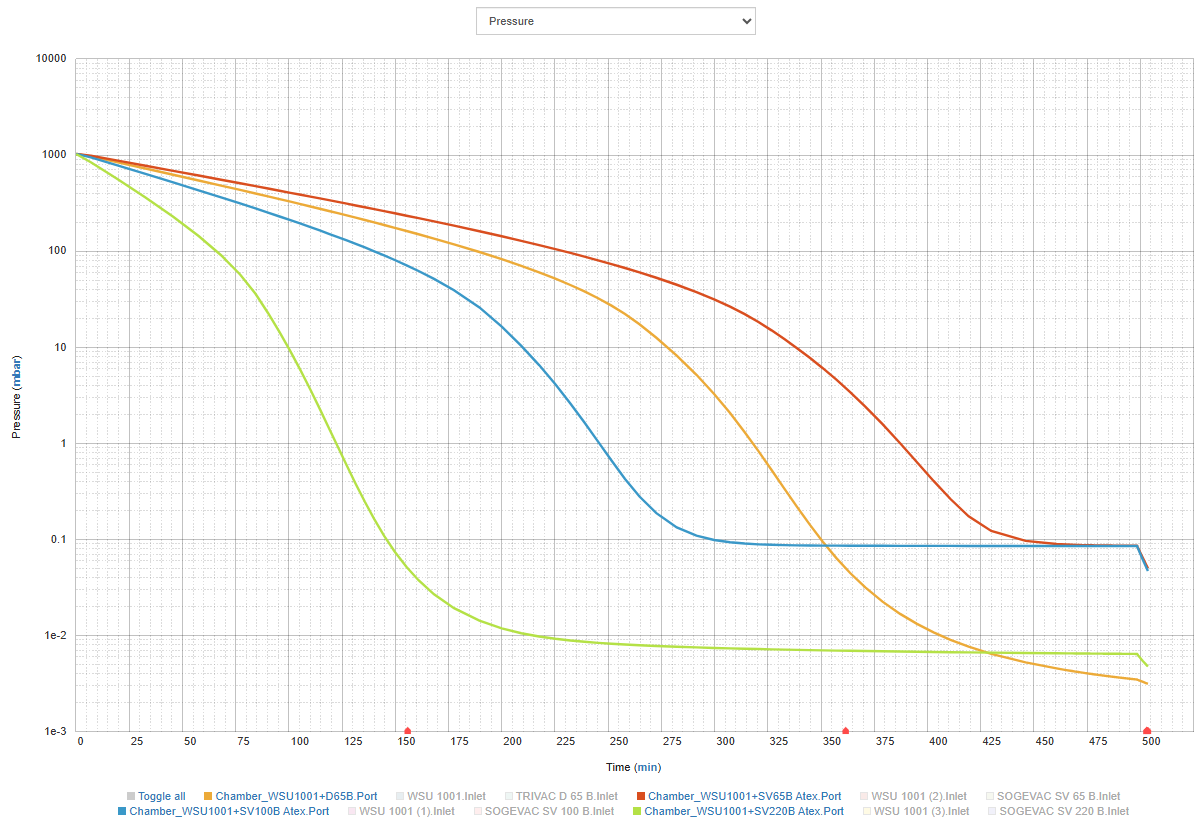 Gelb: aktuelle Konfiguration
t(von 10 bis < 0,1 mbar) ca. 75 min

(in Praxis: bis zu 3 x PST; aber nur von 1,5 mbar und Begrenzung durch N2-Fluss auf ca. 1…1,5h)
Aufgabenstellung: 
PG-Evakuierung von reinem Wasserstoff (pPG>1,5 mbar) nach Regeneration der Kryopumpe 

Wasserstoff: bis 10 mbar @ 110 m³ (entspr. 90 g)
Abpumpzeit PG: 10 mbar  <0,1 mbar ca. <1.5 h 
Vermeidung der Hallensperrung während Regeneration und Abpumpen 
Durchgängiger Betrieb der TMP soll möglich sein
       (zumindest in 9 von 10 PST)
Abpumpprozess soll manuell steuerbar sein         (mit Option auf Automatisierung)
grün: geplante Konfiguration
t(von 10 bis < 0,1 mbar) ca. 50 min
Bansin, 02-07-2025
12
Projekte in MP 2.4 und folgenden MPs
Plasmagefäß
~110 m³
H2-Pumpe für Plasmavakuumsystem
H2 @ 10 mbar
Technische Umsetzung:
Letzte Pumpstufe umschaltbar zu ATEX-Drehschieberpumpe und Abgasleitung der Explosionsschutzkategorie IIC
Komponenten
Wasserstoffpumpe Leybold Sogevac SV300 B ATEX Kat. 2G IIC T4 Gb (10 °C ≤ Ta ≤ 40 °C)
Abgasleitung aus Edelstahl 1.4429 oder 1.4404; DN 40 … DN63
2x Detonationssicherung APM Typ F.4.2000.20 IICATEX Kat. IIC hinter letzter Pumpstufe und vor LU62
2 x Vakuumventil DN40 bzw. DN63 vor Sogevac SV 220 und vor Trivac BCS
(     )
ATEX-Zone 1 gem. EN-Richtlinie 1999/92/EG
Bansin, 02-07-2025
13
D
D
D
D
Projekte in MP 2.4 und folgenden MPs
H2-Pumpe für Plasmavakuumsystem
Bauraum
Pumpstand ADB39
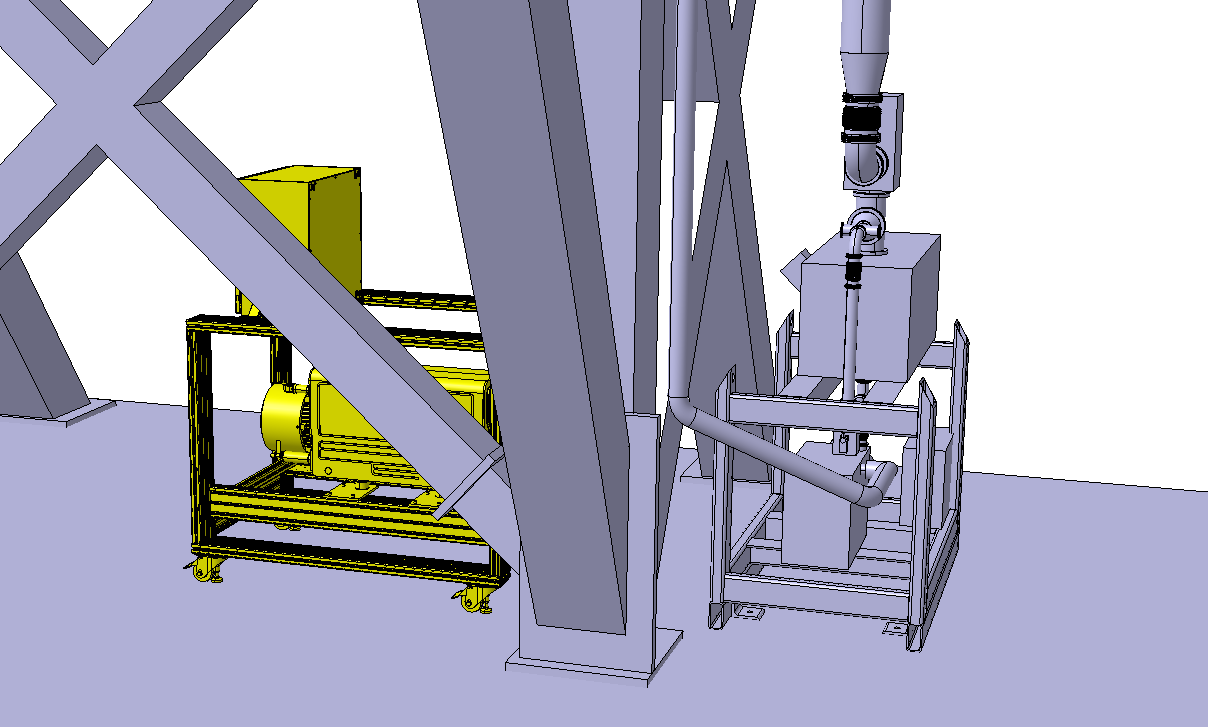 ATEX-Pumpe
Hauptpumpstand ADB39
Bansin, 02-07-2025
14
Projekte in MP 2.4 und folgenden MPs
Projektstatus
H2-Pumpe für Plasmavakuumsystem
Bansin, 02-07-2025
15
Projekte in MP 2.4 und folgenden MPs
H2-Pumpe:    Zeitplan
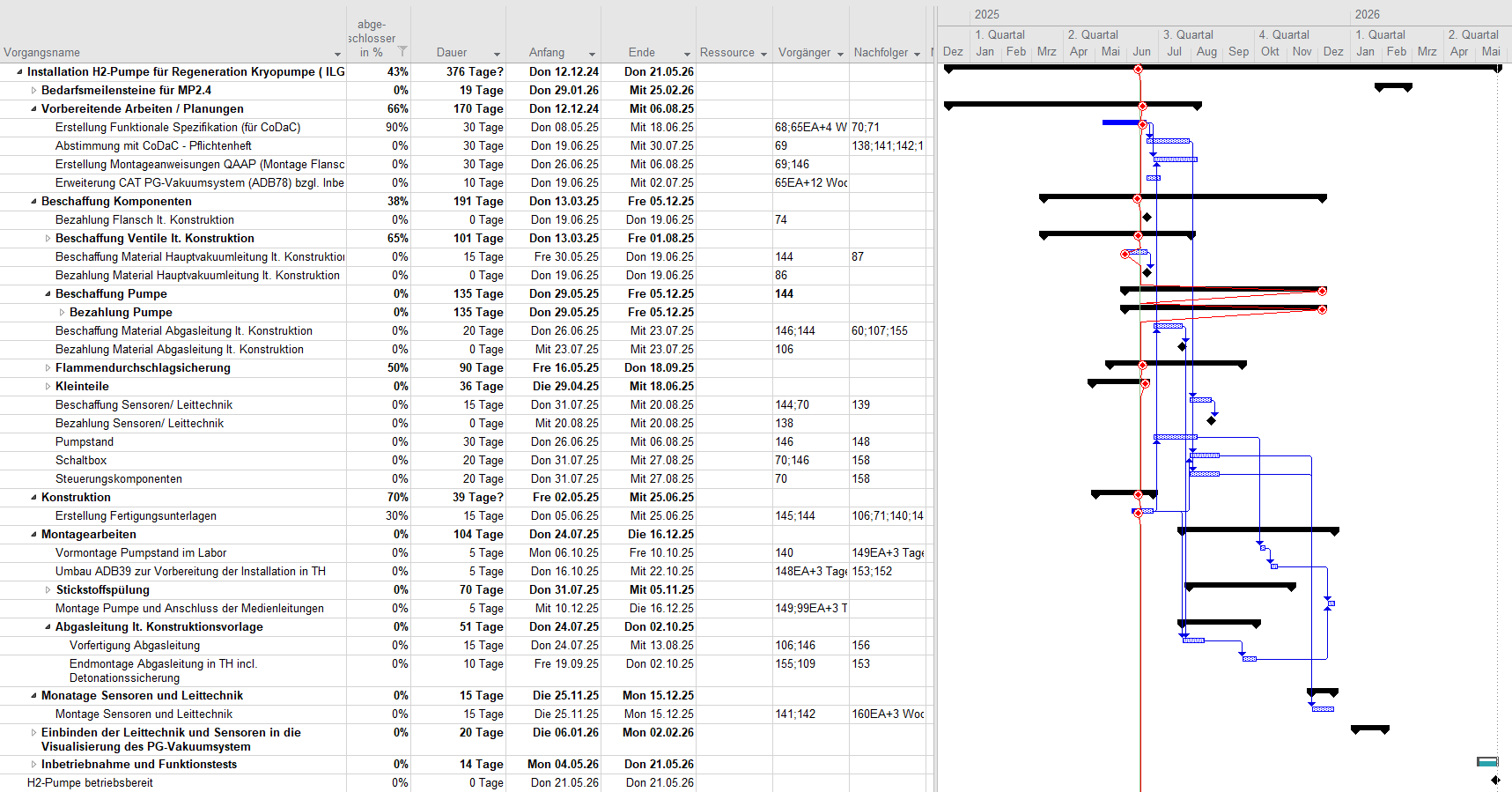 Lieferzeit der Pumpe ist zeitplanbestimmend
Fertigungsunterlagen vsl. bis Ende Juni komplett
Bis Sep. 25 Installation der Abgasleitung
Inbetriebnahme nach Fertigstellung CoDaC
Bansin, 02-07-2025
16
Projekte in MP 2.4 und folgenden MPs
Vorbereitung Deuterium-Betrieb
Erfassung Menge von Bauteilen und Verbrauchsmitteln zur Entsorgung ist erfolgt (ZS/SSB)
Festlegung von Werkstätten und Laboren für Arbeiten und Lagerung ist erfolgt (ZS/SSB)

Nächste Schritte von Dev/VE in Zusammenarbeit mit ZS/SSB
Konzept für Wartung und/oder Reparatur von Pumpen und Lecksuchgeräten
Fa. DREEHBIT z.Z. keine Annahme von Radioaktiv kontaminierten Komponenten
Erfahrungen aus Garching:
Freimessen auf „Umgangsfreigabe“ (andere Grenzwerte als Entsorgung)
Fa. Infraserv Vakuumservice 
Kontakt/Absprachen mit Fa. DREEBIT, Pfeiffer, Leybold
Bansin, 02-07-2025
17